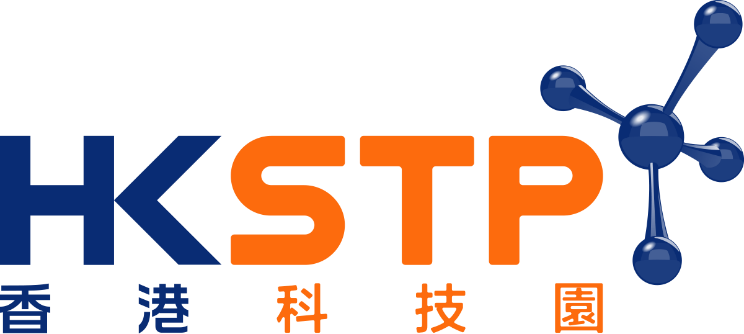 iDEAtION
Business Plan Template
Business Plan Template
A Business Plan is expected to be precise and concise, be delivered in PowerPoint / PDF format with minimum 10 pages but no more than 20.

 NOTE: You are highly recommended to include ALL the information as illustrated in the following template as such information are expected from the Admission Panel. You may of course, vary the sequence, format, style, etc. and add other relevant information as appropriate. However, please note that presentation time at the Admission Panel Meeting is strictly limited to 7 minutes.
Project Name
Presented By: 
Date:
Project Summary
Introduction of your product within 30 – 40 words:

Expected contents:
- What is your product?
- Who are your target customers? 
- What is the problem you are trying to solve?
Product Features
How can the product solve market problem / fulfill market needs? 
What is the technology involved? 
What is the Innovativeness?

You can use picture, flow-diagram, illustration or even previous work of your own to state your point.
Research and Development Content
What is your achievement in R&D so far?
What are the research you have been done?
What are the technologies has been developed?
What is your R&D plan for the coming 12 months?
Competitive analysis
(Example)
Perceptual Mapping
(Example)
Higher Quality
Your Product
Competitor C
Competitor B
Competitor A
Lower Price
Higher Price
Lower Quality
Sales and Marketing Plan
Who are your target customers? (those who will pay) and target end-users? (those who will use the product)
What is the potential market size?
What are the marketing channels?
Business Model
Explain your revenue model and pricing strategy
Project Schedule
Describe your next 12 months plan on: 
Business development, Finance & Technology Development
Team
Brief introduction of the Founders, Management, R&D Team and Advisors 
(Photo, Name, Title and relevant experiences.)

Any investors / partners involved in your project?